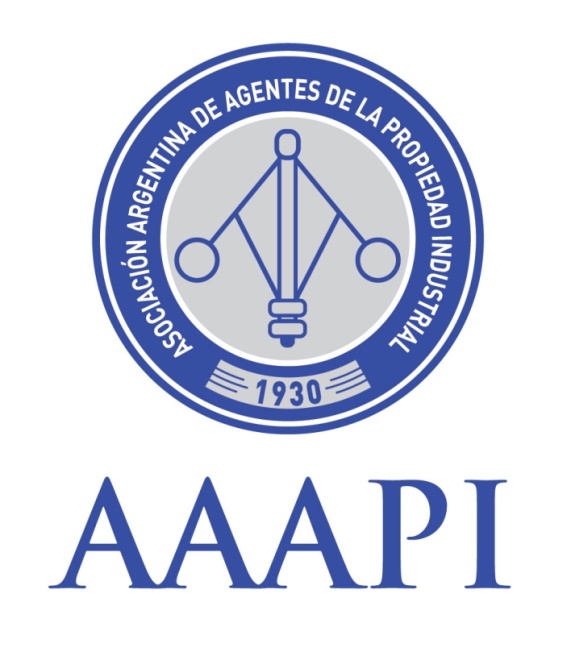 DEVELOPMENTS IN LATIN AMERICAN IP LAW

Iván Alfredo Poli

Global Network Summit
Cancún, Mexico 
September 27, 2018
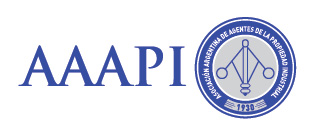 AGENDA
Developments in Argentina: Emergency decree introduced changes in Trademark, Patent and Design Patent Law
Madrid Protocol in Latin America: Slowly taking over? Or generating resistance?
Secondary inventions in Latin America: Generics v. Innovators, TRIPs flexibilities, access to health, evergreening, patent thickets
2
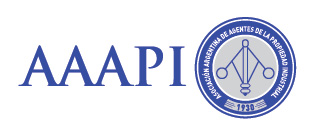 DEVELOPMENTS IN ARGENTINA
New legislation introduced in 2018 amended mainly procedural issues of patents, trademarks and designs
Emergency decree (No. 27/2018) issued January 10, 2018 amending a myriad of stuff, including patents, trademarks and designs
“Ratified” by law (No. 27,444) enacted May 30, 2018
3
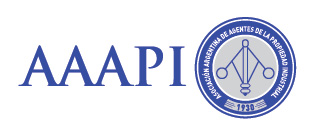 DEVELOPMENTS IN ARGENTINA
TRADEMARKS
Substantive provisions (definition of trademark, registrability conditions, term, etc.) remain unchanged
Main changes:
New procedure for settling trademark oppositions
Partial lapsing of trademark registration
TMO has authority to decide on trademark cancellation due to invalidity or non-use
4
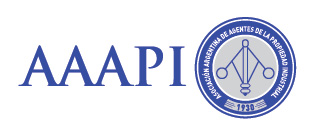 DEVELOPMENTS IN ARGENTINA
NEW PROCEDURE FOR SETTLING TM OPPOSITIONS
Old procedure: oppositions decided by courts if parties failed to reach agreement within one year
New procedure: oppositions decided by PTO if parties failed to reach agreement within 3 months
No lapsing of application for failure to reach agreement
Opponent must pay an additional fee (approx. U.S.$ 300) to keep opposition in place
TMO’s decision may be appealed from before Federal Court of Appeals
5
[Speaker Notes: Old procedure: if applicant and opponent failed to reach an agreement (within a non-extendable one-year term), applicant had to sue opponent in a court of law, after a pretrial mediation hearing, to have opposition declared groundless; otherwise application lapsed automatically
New procedure: if applicant and opponent fail to reach an agreement with three months from service of opposition, TMO decides on whether the opposition is warranted or not
No lapsing of application for failure to reach agreement
Opponent must pay an additional fee (approx. U.S.$ 300) to keep opposition in place
TMO’s decision may be appealed from before Federal Court of Appeals]
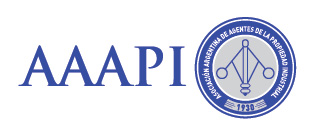 DEVELOPMENTS IN ARGENTINA
Partial lapsing of tm registrations
Old system: any use, even on goods or services outside the scope of registration, would prevent lapsing
New system: only use on protected goods or services, or those goods or services having an affinity or similarity to those protected, or in connection with an activity related thereto (new art. 26 TML)
6
[Speaker Notes: Partial lapsing of trademark registrations
Old system: any use, even on goods or services outside the scope of registration, would prevent lapsing
New system: only use on protected goods or services, or those goods or services having an affinity or similarity to those protected, or in connection with an activity related thereto (new art. 26 TML)]
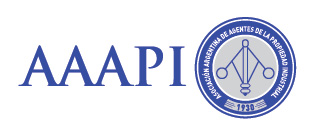 DEVELOPMENTS IN ARGENTINA
TMO BROADENED AUTHORITY
(In addition to authority to decide oppositions)
TMO to decide on trademark invalidity (decision may be appealed from before Federal Court of Appeals)
TMO to decide on trademark cancellation due to non-use (decision may be appealed from before Federal Court of Appeals)
Decisions may be appealed before Federal Court of Appeals
7
[Speaker Notes: TMO to decide on trademark invalidity (decision may be appealed from before Federal Court of Appeals)
TMO to decide on trademark cancellation due to non-use (decision may be appealed from before Federal Court of Appeals)]
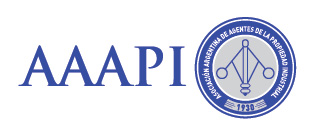 DEVELOPMENTS IN ARGENTINA
Patents
No major changes
Shorter terms for submitting missing documents or responding to office actions
Regrettably 2012 Joint Regulation limiting pharma inventions was not repealed
8
[Speaker Notes: Patents: no major changes
Shorter terms for submitting missing documents or responding to office actions
Regrettably 2012 Joint Regulation limiting pharma inventions was not repealed]
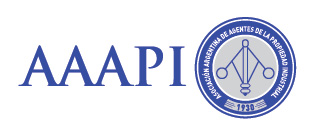 DEVELOPMENTS IN ARGENTINA
Utility models
Old procedure: preliminary examination, publication, substantive examination --- absolute failure of UMs
New procedure: substantive examination, publication
Another change: absolute novelty
May breathe new life into UMs
9
[Speaker Notes: Utility models: change in procedure may improve appeal of utility models
Old procedure: preliminary examination, publication, substantive examination
New procedure: substantive examination, publication
Another change: absolute novelty]
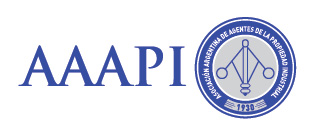 DEVELOPMENTS IN ARGENTINA
designs
Substantive requirements + deposit system unchanged
Broader scope of non-prejudicial disclosure
Simplified procedure (even more)
No specification required
Photographs and digital reproductions allowed
Multiple applications and divisionals allowed
Deferred publication
New window for renewal
Reinstatement allowed
Higher fines for criminal infringement
10
[Speaker Notes: No changes as to substantive requirements and deposit system
However, several minor improvements introduced:
Protection extended to handicrafts
Broader scope of non-prejudicial disclosure (any disclosure by author within 6 months prior to application or priority,  not just disclosure in official fairs)
Simplified procedure:
No specification required
Photographs and digital reproductions allowed
Multiple applications and divisional applications allowed
Deferred publication
New window for renewal
Reinstatement allowed
Higher fines for criminal infringement]
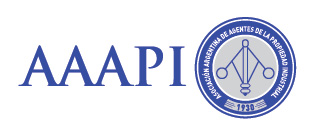 MADRID PROTOCOL: TAKEOVER OR RESISTANCE?
Some statistics
TM Applications 2017 (2014-2017)

AR: 87,801 (282,660)
BR: 186,103 (668,196)
CL: 45,008 (175,833) 
CO: 42,725 (169,665)
MX: 153,853 (545,685)
Overall: 515,490 (1,842,039)
11
[Speaker Notes: TM Applns – Numbers 2017 (2014-2017)
AR: 87,801 (282,660)
BR: 186,103 (668,196)
CL: 45,008 (175,833) 
CO: 42,725 (169,665)
MX: 153,853 (545,685)
Overall: 515,490 (1,842,039)]
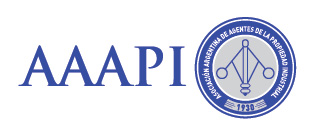 MADRID PROTOCOL: TAKEOVER OR RESISTANCE?
Some more statistics
TM Applications 2017 --- Resident/non-resident

AR: 82.7 / 17.3
BR: 85.5 / 14.5
CL: 69.9 / 30.1
CO: 55.6 / 44.4
MX: 60.1 / 30.9
12
[Speaker Notes: TM Applns – Resident / non-resident percentages (2017)
AR: 82.7 / 17.3
BR: 85.5 / 14.5
CL: 69.9 / 30.1
CO: 55.6 / 44.4
MX: 60.1 / 30.9]
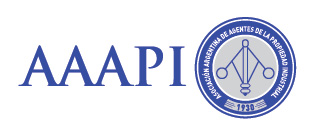 MADRID PROTOCOL: TAKEOVER OR RESISTANCE?
USE OF MADRID PROTOCOL IN LATAM

Only 3 countries: Cuba, Mexico + Colombia
Two milestones: USA joined (2003) and Spanish as working language (2004)13
Use of Madrid Protocol:
CO: 39 int’l applications v. 4,078 designations (2016)
MX: 84 int’l applications v. 10,843 designations (2016)
13
[Speaker Notes: Only three LatAm countries have adopted MP: Cuba (1995), Mexico (2012), Colombia (2012)
Two milestones: 
USA joined the system (2003)
Spanish as a working language (2004) 
Use of Madrid Protocol:
Colombia: 19 int’l applications (i.e. Colombia as the office of origin) v 4,136 designations (2016) (mis estadísticas 2016: 39 v. 4.078)
Mexico: 374 int’l applications v. 50,636 designations (most from U.S. and German applicants) mis estadísticas 2016: 84 v. 10.843)]
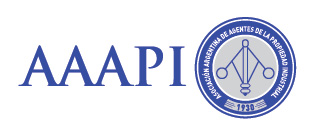 MADRID PROTOCOL: TAKEOVER OR RESISTANCE?
WHAT’S NEXT: BR, AR?

Brazil: Bill sent to Congress 
BR TMO has huge delays, language issue
ABPI’s stance:
Use of PM in BR by local applicants
Local proxy to receive court notifications
Translation of TM scope into Portuguese
Proof of applicant’s activity
Periodic submission of proof of use to keep registration alive
“Expansive wave” in LatAm?
14
[Speaker Notes: Brazil:
Bill sent to Congress (but what about administrative and financial autonomy?)
But: 
BR TMO has huge delays
Language issue
ABPI’s stance:
Use of PM in BR by local applicants
Local proxy to receive court notifications
Translation of tm scope into Portuguese
Proof of applicant’s actual and effective activity related to scope of trademark
Periodic submission of proof of use to keep registration alive
“Expansive wave” in LatAm?]
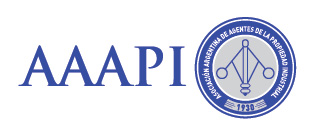 MADRID PROTOCOL: TAKEOVER OR RESISTANCE?
WHAT’S NEXT: BR, AR?

Argentina: 2018 changes seem geared towards Madrid
But new system must first be tested
PCT likely to be approached first
15
[Speaker Notes: Argentina:
2018 changes seem geared towards Madrid
But new system must first be tested
PCT likely to be approached first]
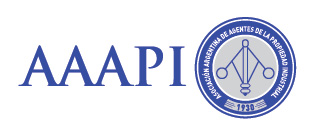 SECONDARY INVENTIONS IN LATIN AMERICA
And it all started with…:17th Meeting of Health Ministers of the Mercosur (Dec. 4, 2009): concern about “proliferation of pharma applications” and need to introduce guidelines 
Predicated on three tenets: 
Evergreening
Flexibilities
Proliferation
16
[Speaker Notes: And it all started with…:17th Meeting of Health Ministers of the Mercosur (Dec. 4, 2009): concern about “proliferation of pharma applications” and need to introduce guidelines
Predicated on three tenets: evergreening, flexibilities and proliferation 
Evergreening: patenting of trivial innovations so as to lengthen protection of basic invention --- i.e. patent renewal
In essence, a political argument to disqualify all but absolutely pioneering pharma inventions
Fails to mention that invention protected by expired patent is in public domain and therefore can be freely duplicated
Flexibilities: 
 Margin of action allowed by TRIPs to member countries
Goes far beyond the flexibilities identified by WIPO (transition terms, compulsory licenses, Bolar exemption, government use, utility models, some instances of patentable subject matter [products of Nature, microorganisms, plants])
Seeks to raise the bar especially concerning non-obviousness to block patenting and thus free inventions for use by third parties
Invoked mainly in Third World countries
Cited also by the 2016 Report of the UN Secretary-General’s High-level Panel on Access to Medicines: “Make full use of flexibilities allowed by Article 27 of TRIPs and curtail “evergreening” of patents”
But recently also in European Parliament: There is an urgent need for European Union countries to make more use of TRIPs flexibilities (Nessa Childers, member of European Parliament, “Intellectual Property Watch”, “TRIPS Flexibilites in High Demand”, May 18, 2018)
Proliferation: 
Another political term
Fails to take into account that overall applns, and pharma applns in particular, are decreasing (AR)]
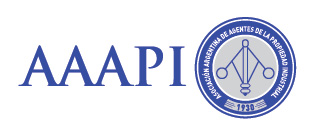 SECONDARY INVENTIONS IN LATIN AMERICA
Evergreening

Patenting of trivial innovations so as to lengthen protection of basic invention --- i.e. patent renewal
Just a political term
Expired patent is in public domain
17
[Speaker Notes: And it all started with…:17th Meeting of Health Ministers of the Mercosur (Dec. 4, 2009): concern about “proliferation of pharma applications” and need to introduce guidelines
Predicated on three tenets: evergreening, flexibilities and proliferation 
Evergreening: patenting of trivial innovations so as to lengthen protection of basic invention --- i.e. patent renewal
In essence, a political argument to disqualify all but absolutely pioneering pharma inventions
Fails to mention that invention protected by expired patent is in public domain and therefore can be freely duplicated
Flexibilities: 
 Margin of action allowed by TRIPs to member countries
Goes far beyond the flexibilities identified by WIPO (transition terms, compulsory licenses, Bolar exemption, government use, utility models, some instances of patentable subject matter [products of Nature, microorganisms, plants])
Seeks to raise the bar especially concerning non-obviousness to block patenting and thus free inventions for use by third parties
Invoked mainly in Third World countries
Cited also by the 2016 Report of the UN Secretary-General’s High-level Panel on Access to Medicines: “Make full use of flexibilities allowed by Article 27 of TRIPs and curtail “evergreening” of patents”
But recently also in European Parliament: There is an urgent need for European Union countries to make more use of TRIPs flexibilities (Nessa Childers, member of European Parliament, “Intellectual Property Watch”, “TRIPS Flexibilites in High Demand”, May 18, 2018)
Proliferation: 
Another political term
Fails to take into account that overall applns, and pharma applns in particular, are decreasing (AR)]
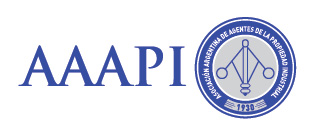 SECONDARY INVENTIONS IN LATIN AMERICA
flexibilities
Margin of action allowed by TRIPs to member countries
Goes far beyond the flexibilities identified by WIPO 
In practice, redefines patentable subject matter and patentability requirements to raise the bar
Correa: the stricter the criteria, the less that may be patented
Kapczynski: mimicry --- TRIPs text are “reinscribed” 
Invoked mainly in Third World countries
Cited also by the 2016 Report of the UN Secretary-General’s High-level Panel on Access to Medicines
But recently also in European Parliament
18
[Speaker Notes: Flexibilities: 
 Margin of action allowed by TRIPs to member countries
Goes far beyond the flexibilities identified by WIPO (transition terms, compulsory licenses, Bolar exemption, government use, utility models, some instances of patentable subject matter [products of Nature, microorganisms, plants])
Seeks to raise the bar especially concerning non-obviousness to block patenting and thus free inventions for use by third parties
Invoked mainly in Third World countries
Cited also by the 2016 Report of the UN Secretary-General’s High-level Panel on Access to Medicines: “Make full use of flexibilities allowed by Article 27 of TRIPs and curtail “evergreening” of patents”
But recently also in European Parliament: There is an urgent need for European Union countries to make more use of TRIPs flexibilities (Nessa Childers, member of European Parliament, “Intellectual Property Watch”, “TRIPS Flexibilites in High Demand”, May 18, 2018)
Amy Kapczynski, “Harmonization and Its Discontents: A Case Study of TRIPS Implementation in India’s Pharmaceutical Sector”, 97 Cal. L. Rev. 1571 (2009), ps. 1636, 1638-1639 (“One such strategy illustrated in the Indian context can be called mimicry, which I define as a strategy of transformative copying.  Here, ‘recipient’ countries model and legitimate their local law with reference to the law of ‘dominant’ countries.  But rather than adopt wholesale the meanings of these provisions, these texts are revised or reinscribed.  Mimicry is legal transplantation with a difference.  Transplantation designates the simple ‘moving of a rule of law or a system of law from one country to another’.  It identifies a kind of mindless borrowing; ‘transplanted’ rules are typically not transformed when adopted, though they may evolve once implemented.  Mimicry, in contrast, is a dynamic reworking cast as a sharing or borrowing. […] Adopting similar language and laws but interpreting them differently and strategically casting local laws as analogous to those of high-protection jurisdictions may be appealing strategies that diminish some of the effects of unilateral pressure.”).
Ver, por ejemplo, Carlos Correa, Cynthia Baleri, Marina Giulietti, Federico Lavopa, Carola Musetti, Gastón Palopoli, Tomás Pippo, Catalina de la Puenta y Vanesa Lowenstein, “Patentes, suministro de medicamentos y protección de la salud pública”, Rev. Argent. Salud Pública, vol. 2, Nº 7, junio 2011, p. 26 (“Cuanto más riguroso sea el criterio aplicado, menor será la materia susceptible de protección por patentes y mayor la cantidad de tecnologías que permanecerán en el dominio público”).  Procede destacar que este trabajo estaba referido a las patentes farmacéuticas.]
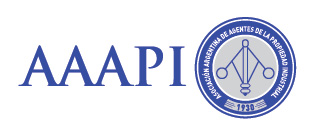 SECONDARY INVENTIONS IN LATIN AMERICA
proliferation

Patenting of trivial innovations --- patent thicket --- not real inventions
Another political term 
Fails to take into account that overall applns, and pharma applns in particular, are decreasing (AR)
19
[Speaker Notes: And it all started with…:17th Meeting of Health Ministers of the Mercosur (Dec. 4, 2009): concern about “proliferation of pharma applications” and need to introduce guidelines
Predicated on three tenets: evergreening, flexibilities and proliferation 
Evergreening: patenting of trivial innovations so as to lengthen protection of basic invention --- i.e. patent renewal
In essence, a political argument to disqualify all but absolutely pioneering pharma inventions
Fails to mention that invention protected by expired patent is in public domain and therefore can be freely duplicated
Flexibilities: 
 Margin of action allowed by TRIPs to member countries
Goes far beyond the flexibilities identified by WIPO (transition terms, compulsory licenses, Bolar exemption, government use, utility models, some instances of patentable subject matter [products of Nature, microorganisms, plants])
Seeks to raise the bar especially concerning non-obviousness to block patenting and thus free inventions for use by third parties
Invoked mainly in Third World countries
Cited also by the 2016 Report of the UN Secretary-General’s High-level Panel on Access to Medicines: “Make full use of flexibilities allowed by Article 27 of TRIPs and curtail “evergreening” of patents”
But recently also in European Parliament: There is an urgent need for European Union countries to make more use of TRIPs flexibilities (Nessa Childers, member of European Parliament, “Intellectual Property Watch”, “TRIPS Flexibilites in High Demand”, May 18, 2018)
Proliferation: 
Another political term
Fails to take into account that overall applns, and pharma applns in particular, are decreasing (AR)]
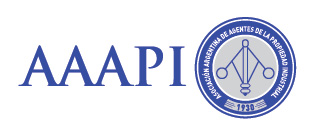 SECONDARY INVENTIONS IN LATIN AMERICA
Four approaches

New administrative regulations professing to implement existing legislation
Change in patent laws
Astronomic fees
Obstacles in administrative procedure
20
[Speaker Notes: Four approaches: 
New administrative regulations which profess to implement the existing legislation:
Argentina: Joint Regulation (May 2012): severely restricted pharma applications
Paraguay:  Also introduced in 2012, not so restrictive
Change in the national patent laws: one law and two draft bills so far:
Ecuador: “Organic Code of the Social Economy of Knowledge, Creativity and Innovation” (Dec. 1, 2016) – art. 268 bars patentability of “a new form of a substance, including salts, esters, ethers, compounds, combinations and other derivatives”, “polymorphs, metabolites, pure forms, size of particles and isomers”, “uses and any new property or new use of a known substance or use of a known process, machine or apparatus”
Brazil: draft bill submitted by PT seeking to restrict the patentability of the new form of known substances and to repeal the minimum 10-year terms assured to all patents (2013)
Mexico: draft bill seeking to exclude from patentability enantiomers, salts, ester, ethers or polymorphs of existing entities, new routes of administration or new dosage forms, changes in formulations and other similar pharma inventions (2013)
Astronomic official fees: EQ had basic filing fee US$ 4,400 and accumulated annuities US$ 140,000 approx (since reduced)
Brazil: Administrative procedure - Double Examination: PTO v ANVISA (“Agencia Nacional de Vigilancia Sanitaria”, or “National Health Surveillance Agency”)
1999: ANVISA had power to reject pharma patent applications (ANVISA had to give its “prior approval”)
Scope of ANVISA’s authority unclear – several court decisions rejected ANVISA’s stance and held that patentability criteria (novelty, non-obviousness, industrial use and sufficiency of disclosure) could only be examined by BR IPO.
April 2017: ANVISA shall analyze pharma applications only in light of public health and safety concerns, and its technical opinion concerning patent requirements shall be received as third-party observations
Significant backlog]
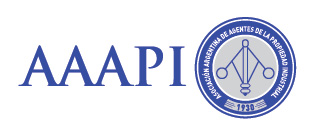 SECONDARY INVENTIONS IN LATIN AMERICA
But…

CL 2013 + 2017 guidelines are not restrictive and are directed mainly to procedural matters
Peruvian Patent Office gradually gaining reputations for speed and responsiveness, and has lately granted patents for polymorphs
FT agreements signed by various LatAm countries (Chile, Peru, Colombia, CAFTA, NAFTA) are another limitation to restrictive approach towards secondary inventions
21
[Speaker Notes: Four approaches: 
New administrative regulations which profess to implement the existing legislation:
Argentina: Joint Regulation (May 2012): severely restricted pharma applications
Paraguay:  Also introduced in 2012, not so restrictive
Change in the national patent laws: one law and two draft bills so far:
Ecuador: “Organic Code of the Social Economy of Knowledge, Creativity and Innovation” (Dec. 1, 2016) – art. 268 bars patentability of “a new form of a substance, including salts, esters, ethers, compounds, combinations and other derivatives”, “polymorphs, metabolites, pure forms, size of particles and isomers”, “uses and any new property or new use of a known substance or use of a known process, machine or apparatus”
Brazil: draft bill submitted by PT seeking to restrict the patentability of the new form of known substances and to repeal the minimum 10-year terms assured to all patents (2013)
Mexico: draft bill seeking to exclude from patentability enantiomers, salts, ester, ethers or polymorphs of existing entities, new routes of administration or new dosage forms, changes in formulations and other similar pharma inventions (2013)
Astronomic official fees: EQ had basic filing fee US$ 4,400 and accumulated annuities US$ 140,000 approx (since reduced)
Brazil: Administrative procedure - Double Examination: PTO v ANVISA (“Agencia Nacional de Vigilancia Sanitaria”, or “National Health Surveillance Agency”)
1999: ANVISA had power to reject pharma patent applications (ANVISA had to give its “prior approval”)
Scope of ANVISA’s authority unclear – several court decisions rejected ANVISA’s stance and held that patentability criteria (novelty, non-obviousness, industrial use and sufficiency of disclosure) could only be examined by BR IPO.
April 2017: ANVISA shall analyze pharma applications only in light of public health and safety concerns, and its technical opinion concerning patent requirements shall be received as third-party observations
Significant backlog]
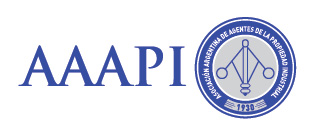 SECONDARY INVENTIONS IN LATIN AMERICA
AND HOW DO MATTERS LOOK NOW?
22
[Speaker Notes: Argentina: new formulations and compositions as well as the processes for preparing them should generally be deemed obvious over the prior art; exceptionally, claims directed to formulations will be acceptable when a long-felt need is solved in a non-obvious manner.
Brazil: Polymorphs may be patentable under criteria defined by INPI; selection inventions and uses may be opposed by the health authority (ANVISA).   [[ With regard to the invention related to uses, although ANVISA may oppose this protection, the BPO does not state any restriction for the patentability of this kind of invention.  Therefore, in principle, in accordance with the new BPO´s Guidelines, the uses can be protected in Brazil.  (VER MAIL DEL 25/01/2016 DE DI BLASI A MB EN AIPPI DEL 26/01/2016) ]]
Chile: Esters and solvates may be patented provided the ester(s) or solvate(s) they refer to are expressly indicated.  Analog processes may be protected provided they are defined by their steps and such steps confer novelty and non-obviousness to the processes.
Colombia: in most cases applications for dosages are deemed to be non-patentable therapeutic methods.  As regards analog processes, examiners usual request specific information on the synthesis.
Costa Rica: no category is specifically ruled out, but polymorphs, salts, esters, metabolites, solvates and enantiomers are protected only if applied for together with the original compound.  Uses are not protected.  Dosages are protected only if they are not considered bo be therapeutic methods.
México: even when uses are considered therapeutic methods, first use and “Swiss-type” claims are accepted.
Paraguay: formulations are not patentable; prodrugs are if the applications meets the requirements set down by the Paraguayan Patent Office.  Polymorphs and analog processes are not patentable.
Peru: combinations may be patentable only if novelty is such that the results could not be foreseen.  Intermediares are patentable only if they are stable, new and comprise the structural part of the final product, with surprising results.
República Dominicana: polymorphs are not excluded but in practice they are rejected by the Patent Office.
Uruguay: Dosages are patentable when linked to a new process.  First use is patentable.  Other cases are not expressly excluded.]
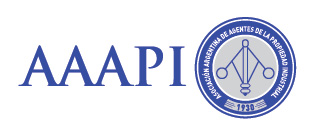 CONCLUSIONS: ALL QUESTION MARKS
Argentina: success of new administrative procedure for solving trademark oppositions will depend on practical approach and especially quality of new staff --- Likely to work out in the long run
Madrid Protocol in Latin America: if Brazil joins it may have a “cascade effect”
Secondary inventions in Latin America: struggle will continue (a fight to the death --- literally?)
23
Thank you!
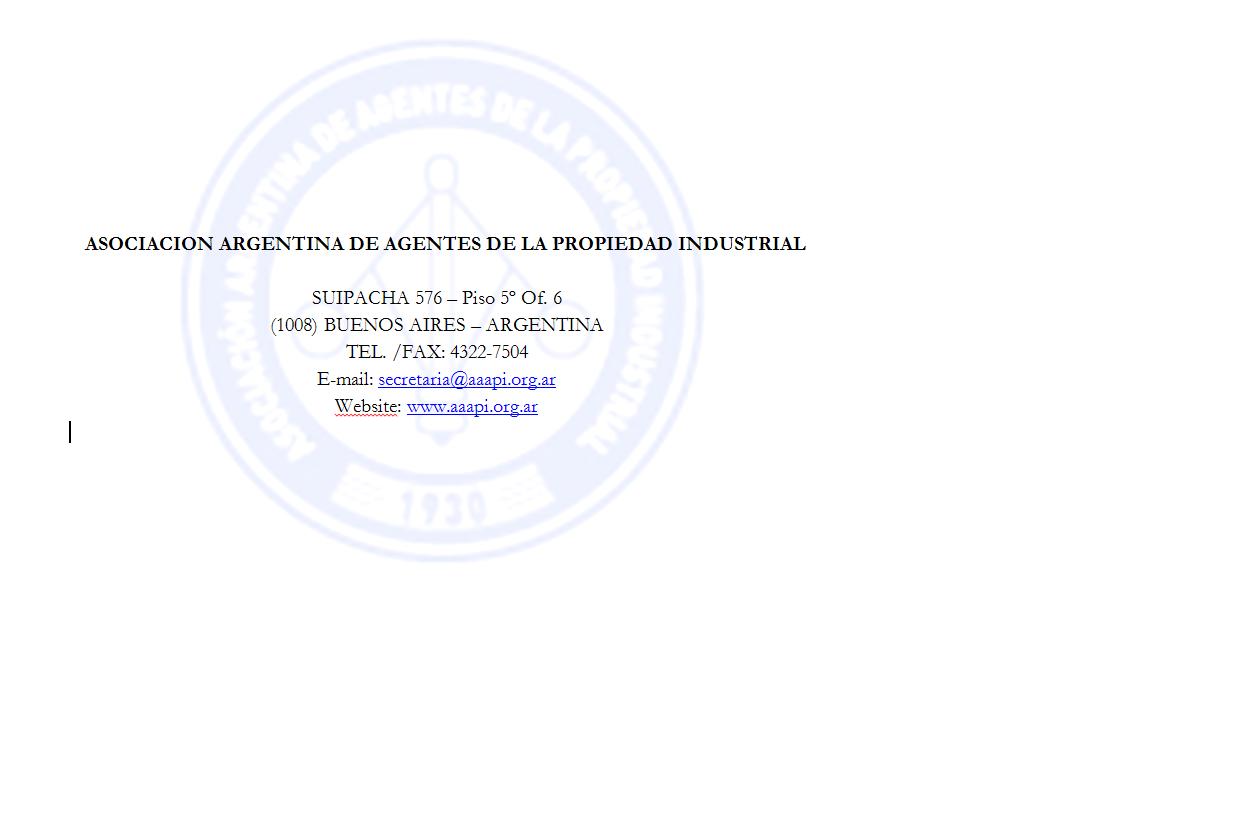 24